ПРЯНОСТИ
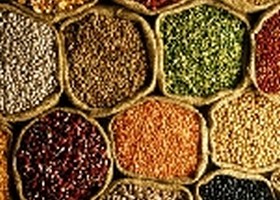 Выполнила: мастер производственного обучения
                        ГООУ НПО «МИЛ» Хоботова Л. М.,
                        идентификатор 232-233-890
Пряности — добавки к пище исключительно растительного происхождения.
 Используются части растений:
 листья (лавровый лист), 
 семена (горчица, мускатный орех),
 цветки (гвоздика, шафран),
 корни (имбирь), 
 плоды и их части — кора.(бадьян,
      ваниль, кардамон, перец, корица)
Классические пряности
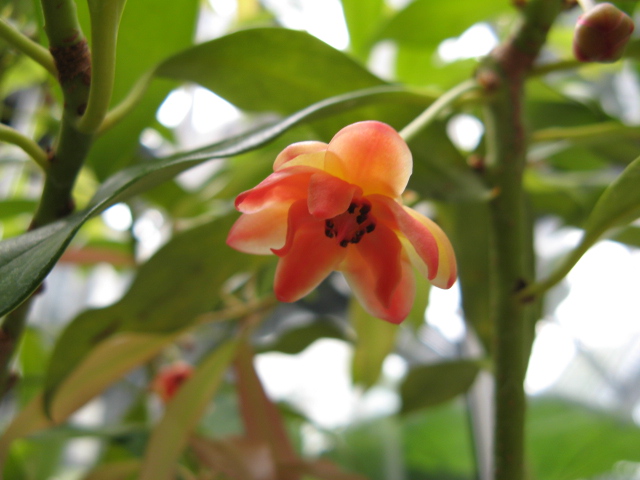 Бадьян (плод)
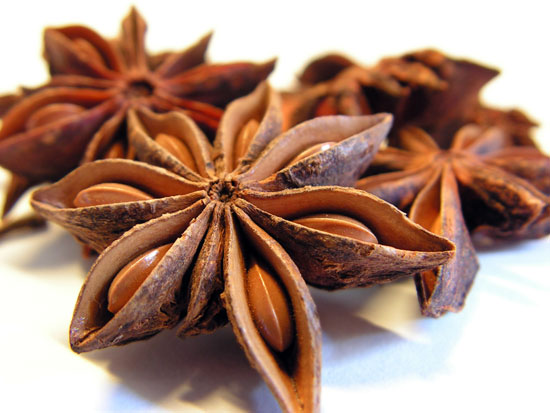 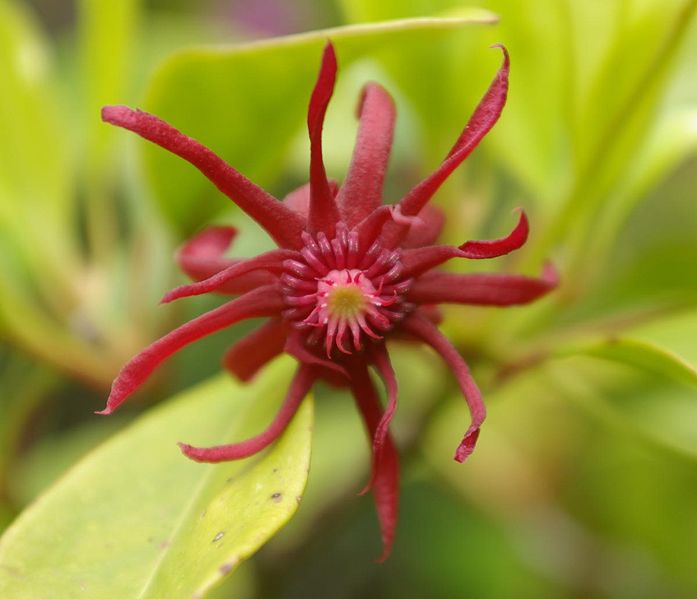 Бадьян молотый
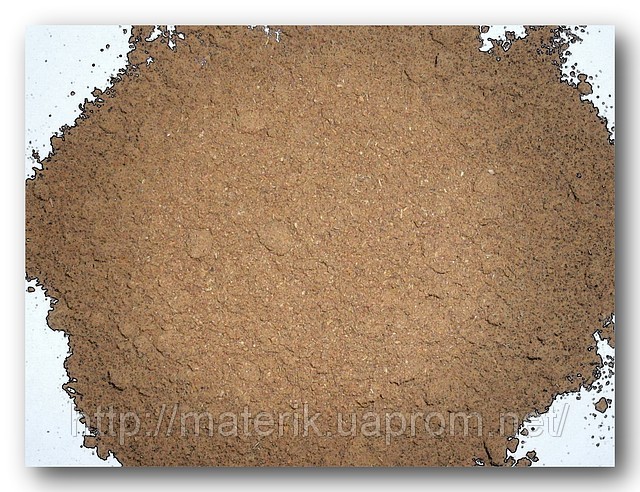 Ваниль (плод)
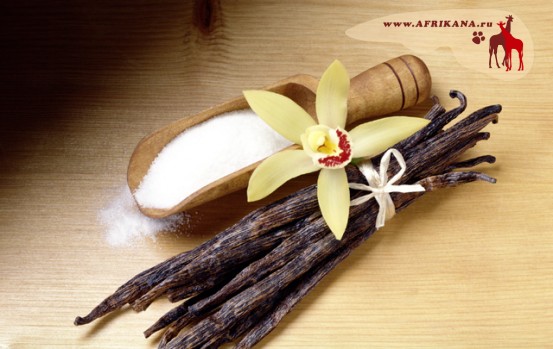 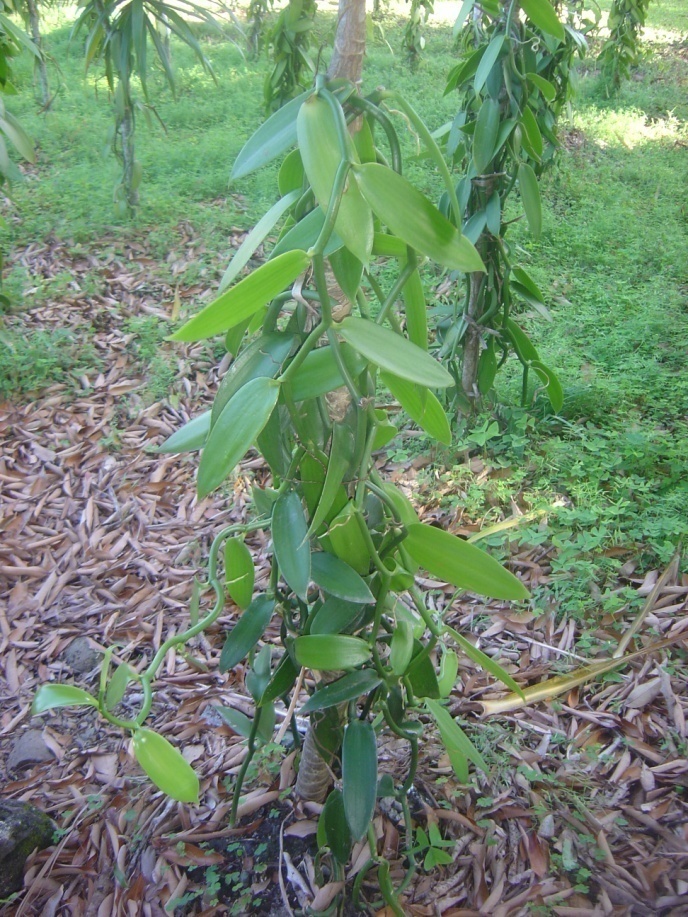 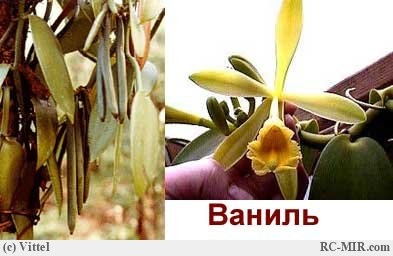 Гвоздика (плод)
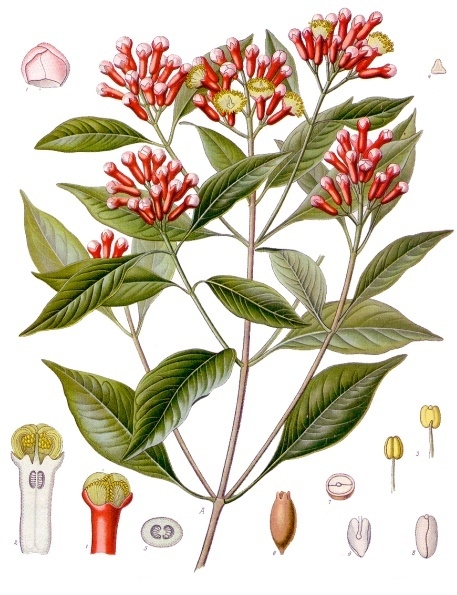 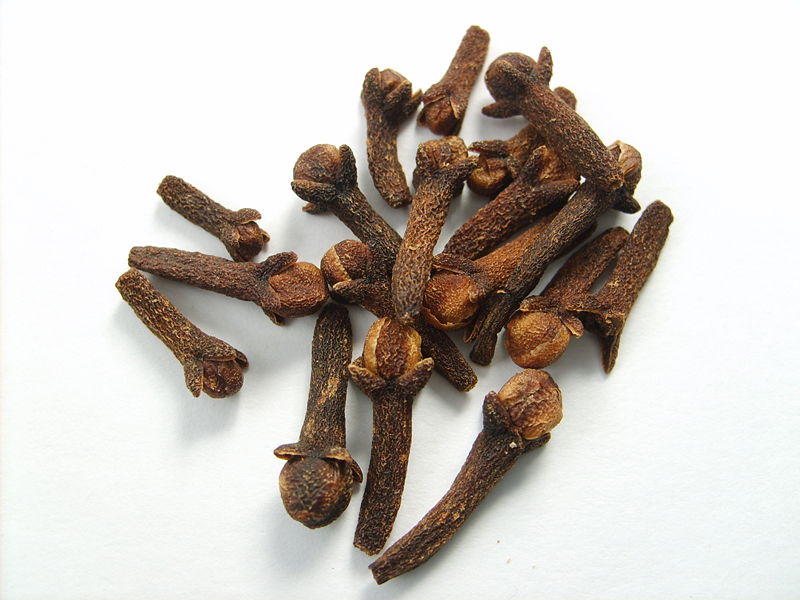 Имбирь (корень)
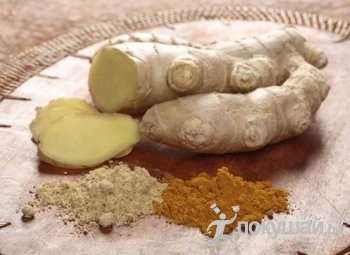 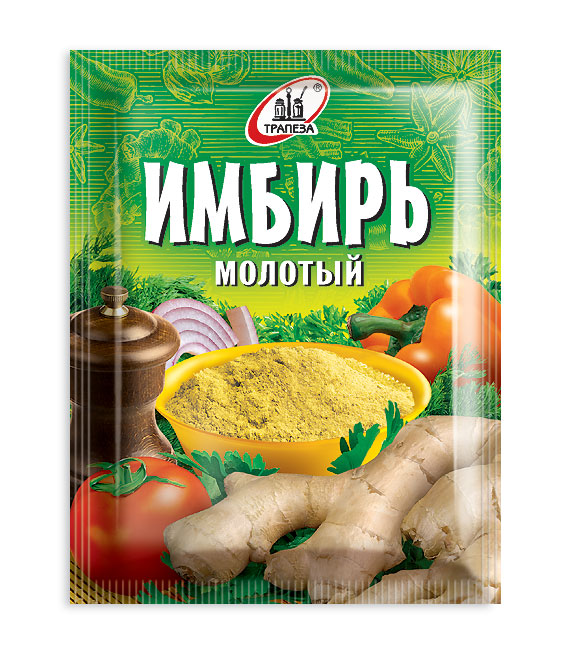 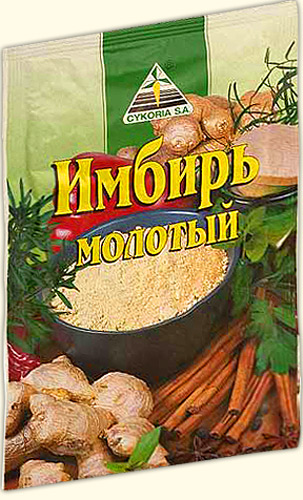 Кардамон (плод)
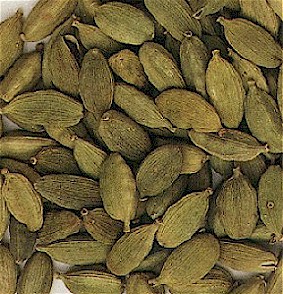 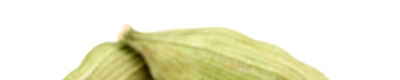 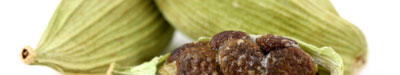 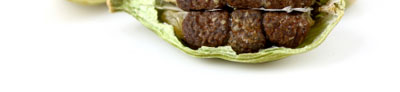 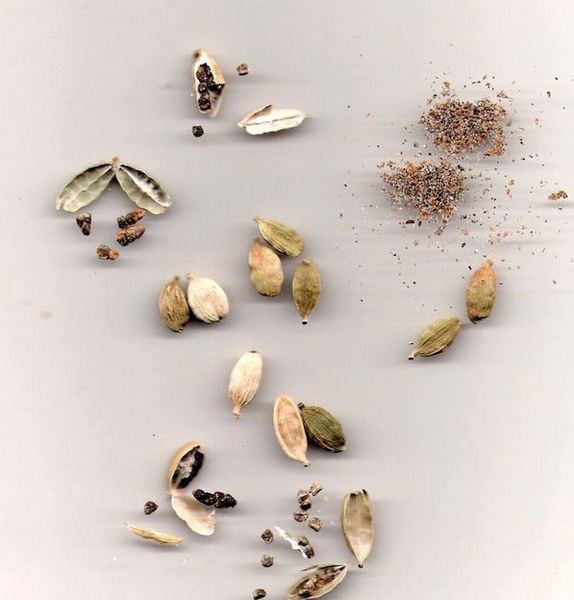 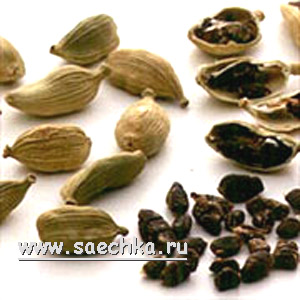 Курку́ма (корень)
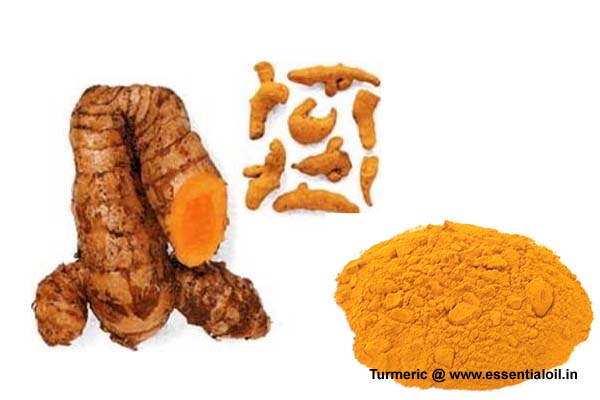 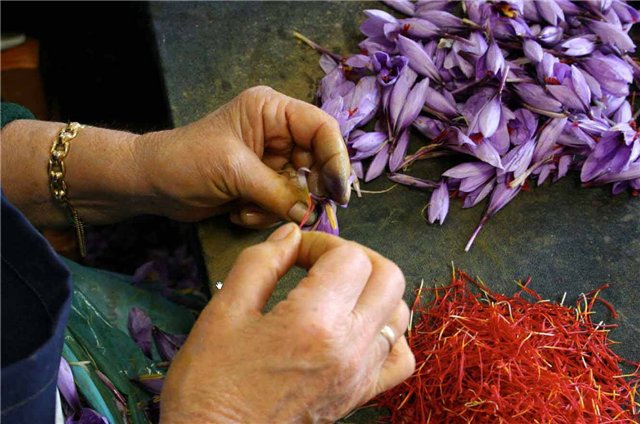 Шафран (соцветие-рыльца цветка)
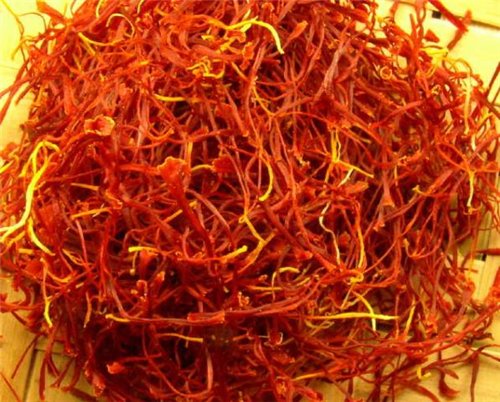 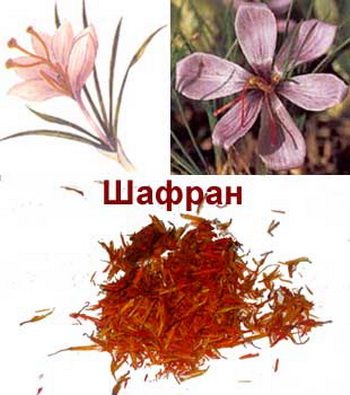 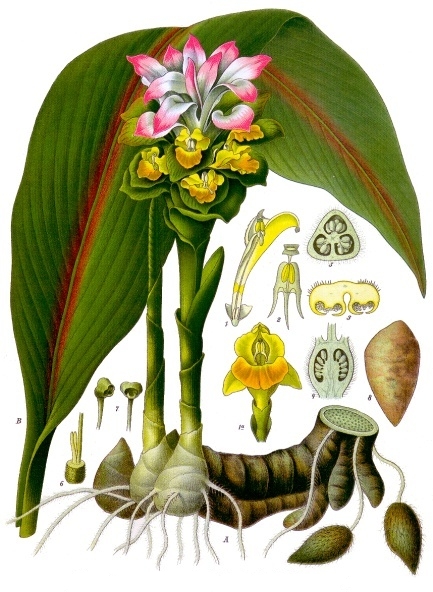 Лавровый лист
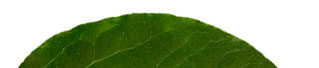 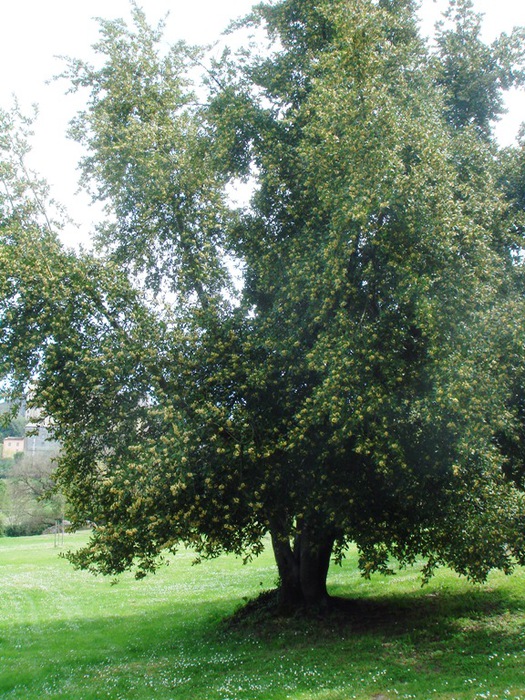 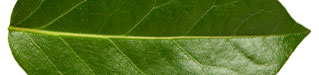 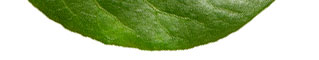 Лавр благородный
Теряет цвет от длительного хранения
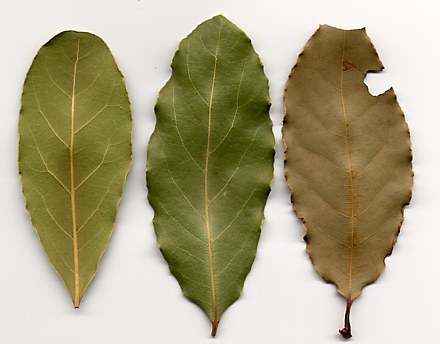 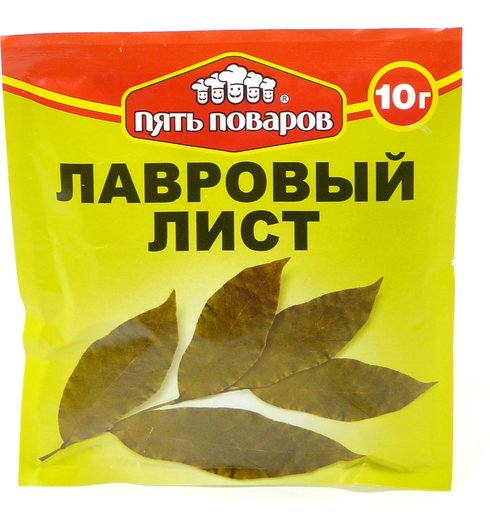 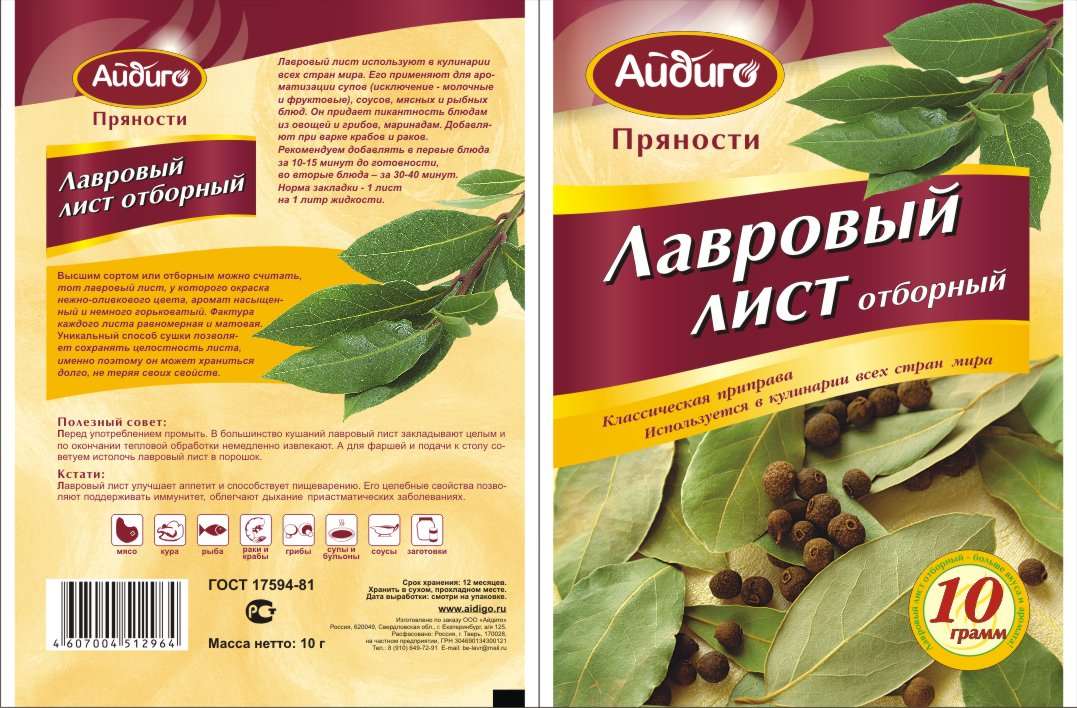 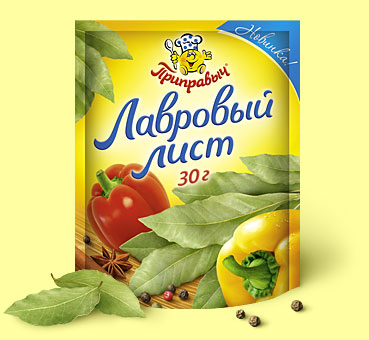 Мускатный орех (семена)
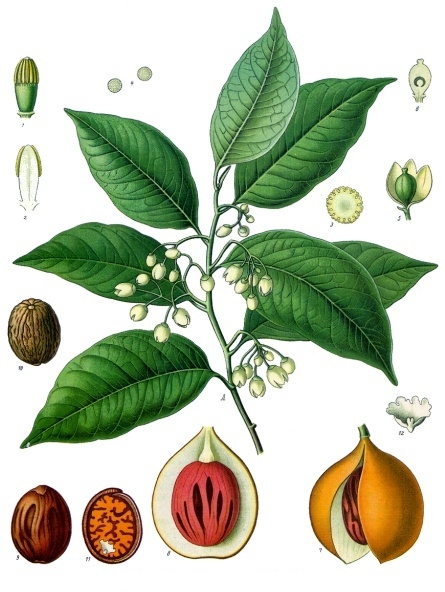 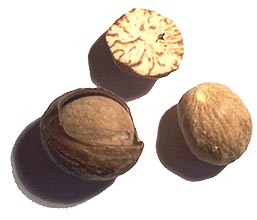 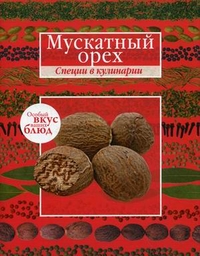 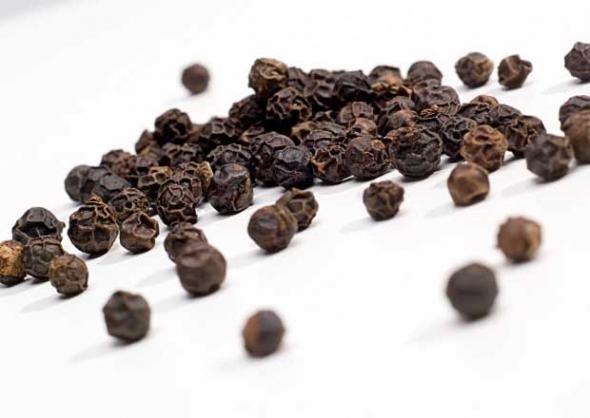 Перец черный (плод)
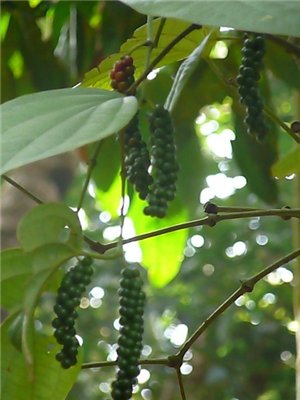 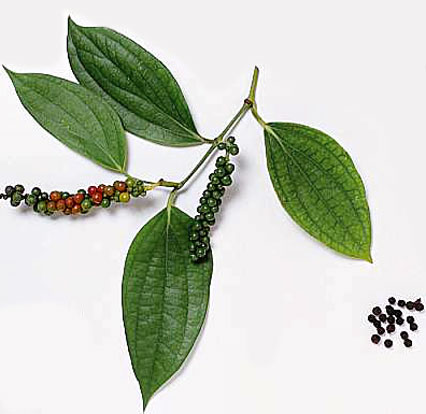 Белый перец
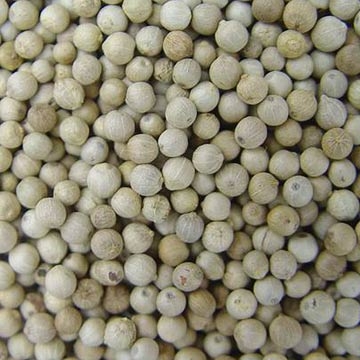 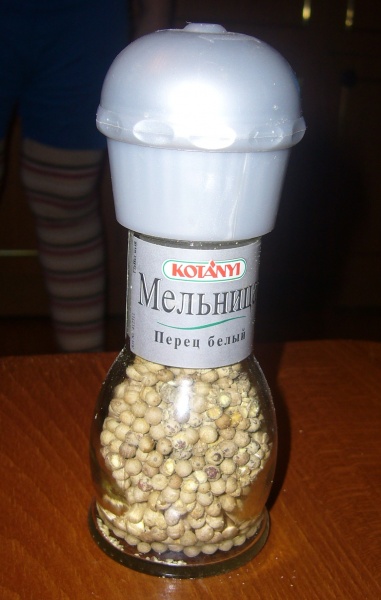 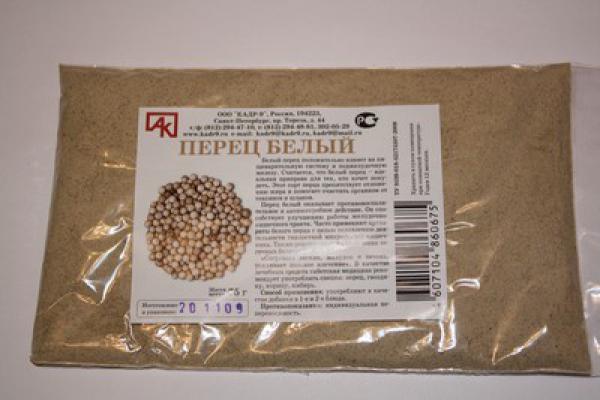 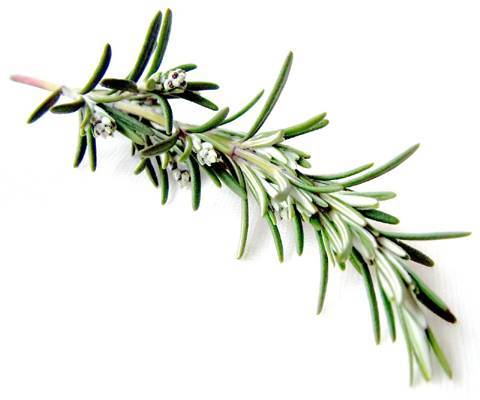 Розмарин (листья)
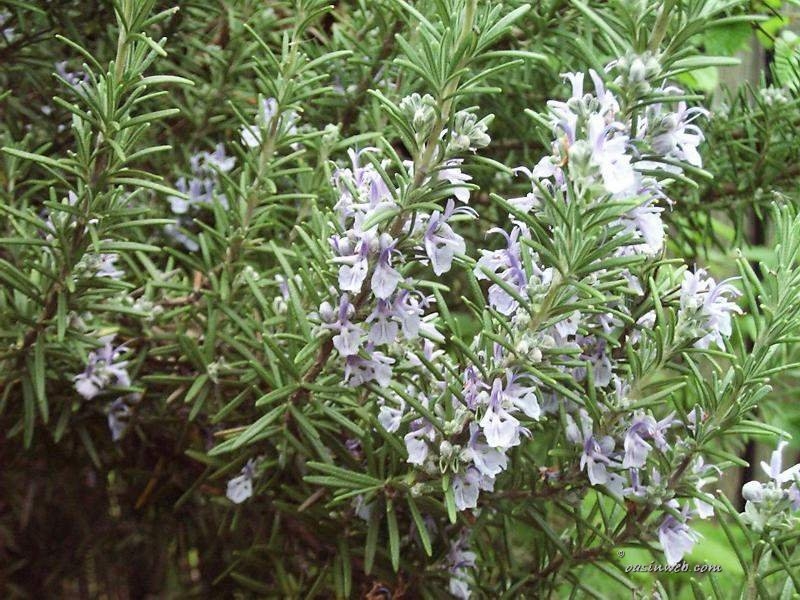 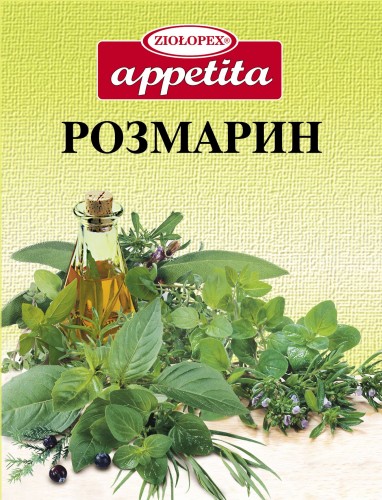 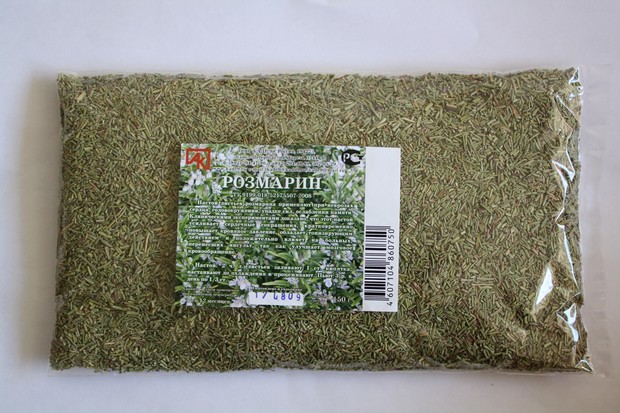 Кориандр (семена)
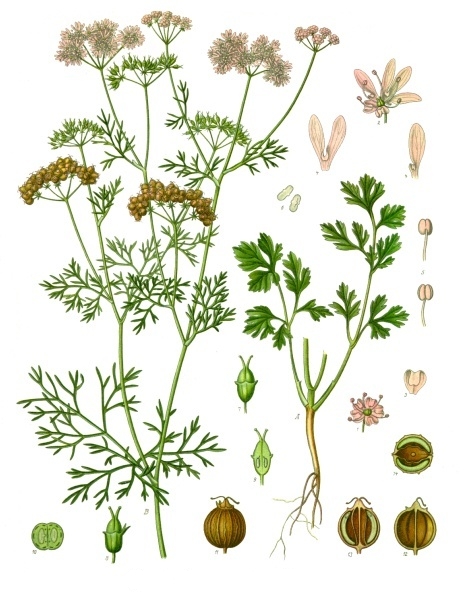 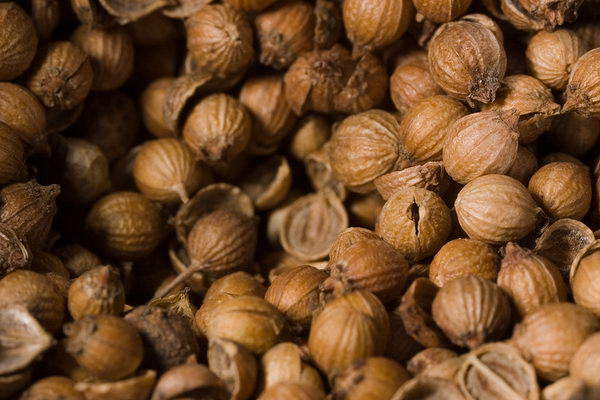 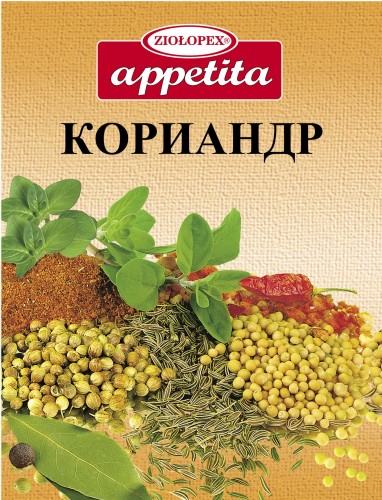 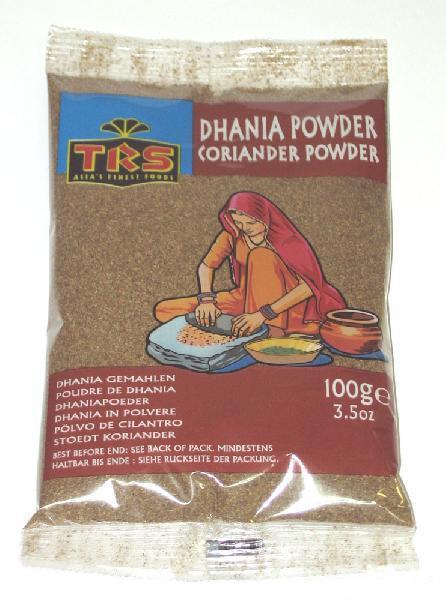 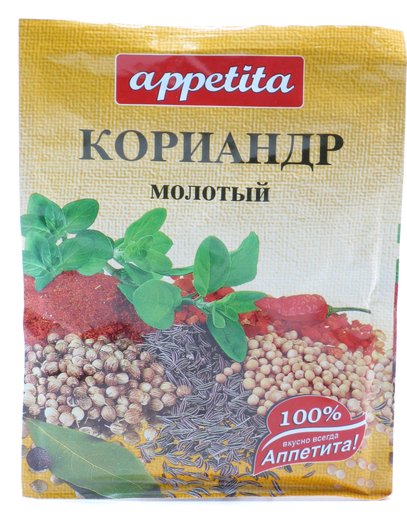 Тмин (плод)
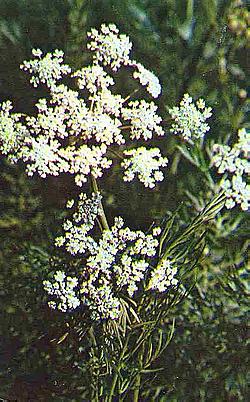 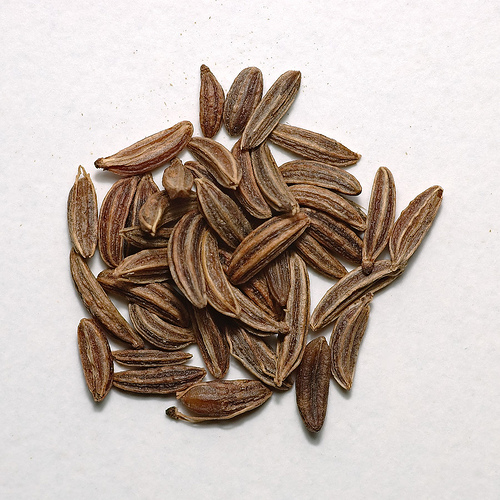 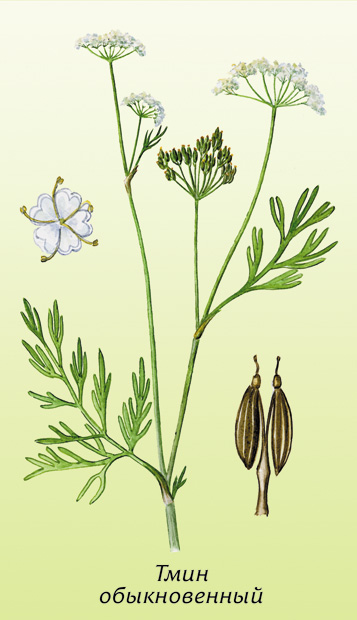 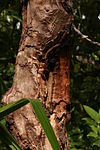 Корица (кора)
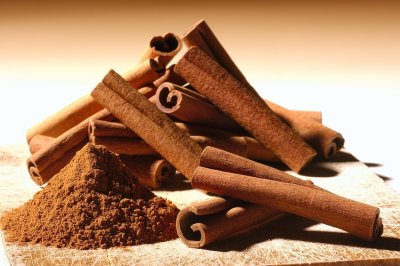 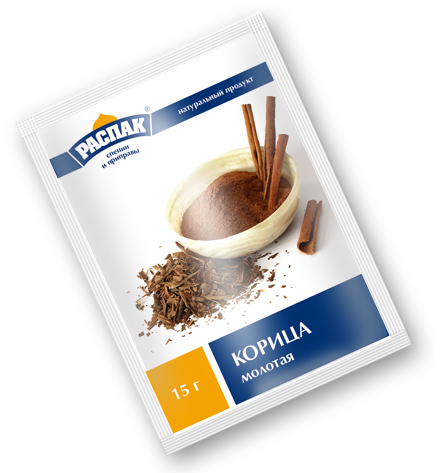 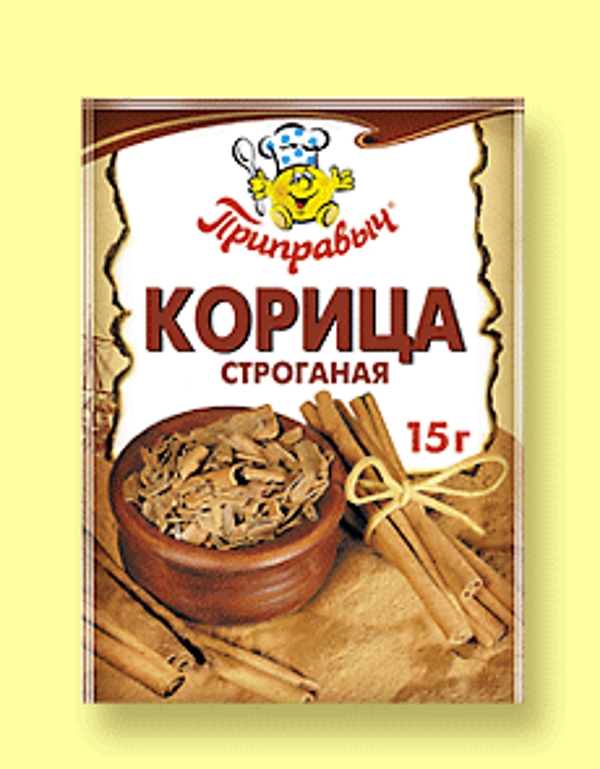 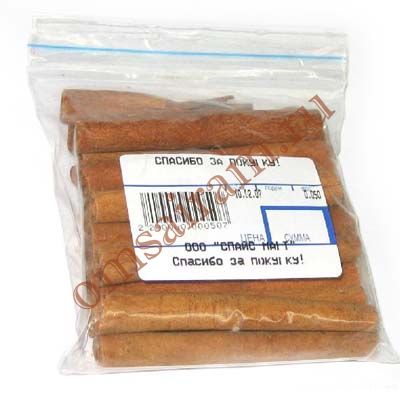 ГОРЧИЦА
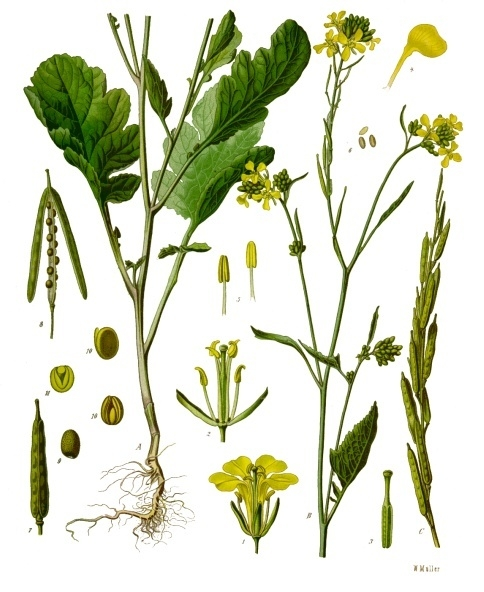 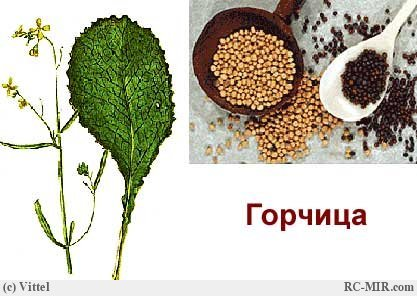 СЕМЕНА
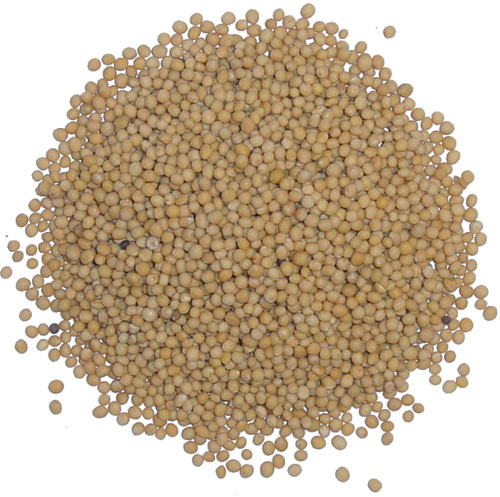 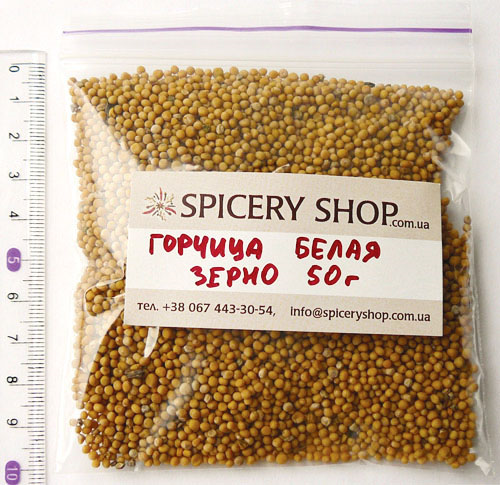